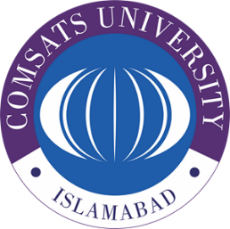 CUI Abbottabad
Department of Computer Science
Data Structures and Algorithms
Lecture No. 08
 Applications of Stack - I
COMSATS University Islamabad, Abbottabad Campus
Agenda
Applications of Stack 
Expression Notations
Infix 
Prefix
Postfix
Expression Conversion
Infix to Postfix
Infix to Prefix
COMSATS University Islamabad, Abbottabad Campus
Prefix, Infix, Postfix
Two other ways of writing the expression are	+ A B		prefix	A B +		postfix

The prefixes “pre” and “post” refer to the position of the operator with respect to the two operands.
3
[Speaker Notes: A primary concern for this course is efficiency.

You might believe that faster computers make it unnecessary to be concerned with efficiency.  However…

So we need special training.]
Prefix, Infix, Postfix
Consider the infix expression	A + B * C
We “know” that multiplication is done before addition.
The expression is interpreted as 	A + ( B * C )
Multiplication has precedence over addition.
4
[Speaker Notes: A primary concern for this course is efficiency.

You might believe that faster computers make it unnecessary to be concerned with efficiency.  However…

So we need special training.]
Prefix, Infix, Postfix
Conversion to postfix
	A + ( B * C )		infix form
5
[Speaker Notes: A primary concern for this course is efficiency.

You might believe that faster computers make it unnecessary to be concerned with efficiency.  However…

So we need special training.]
Prefix, Infix, Postfix
Conversion to postfix
	A + ( B * C )		infix form
	A + ( B C * )		convert multiplication
6
[Speaker Notes: A primary concern for this course is efficiency.

You might believe that faster computers make it unnecessary to be concerned with efficiency.  However…

So we need special training.]
Prefix, Infix, Postfix
Conversion to postfix
	A + ( B * C )		infix form
	A + ( B C * )		convert multiplication
	A ( B C * ) +		convert addition
7
[Speaker Notes: A primary concern for this course is efficiency.

You might believe that faster computers make it unnecessary to be concerned with efficiency.  However…

So we need special training.]
Prefix, Infix, Postfix
Conversion to postfix
	A + ( B * C )		infix form
	A + ( B C * )		convert multiplication
	A ( B C * ) +		convert addition
	A B C * +		postfix form
8
[Speaker Notes: A primary concern for this course is efficiency.

You might believe that faster computers make it unnecessary to be concerned with efficiency.  However…

So we need special training.]
Prefix, Infix, Postfix
Conversion to postfix
	(A +  B ) * C 		infix form
9
[Speaker Notes: A primary concern for this course is efficiency.

You might believe that faster computers make it unnecessary to be concerned with efficiency.  However…

So we need special training.]
Prefix, Infix, Postfix
Conversion to postfix
	(A +  B ) * C 		infix form
	( A B + ) * C		convert addition
10
[Speaker Notes: A primary concern for this course is efficiency.

You might believe that faster computers make it unnecessary to be concerned with efficiency.  However…

So we need special training.]
Prefix, Infix, Postfix
Conversion to postfix
	(A +  B ) * C 		infix form
	( A B + ) * C		convert addition
	( A B + ) C *		convert multiplication
11
[Speaker Notes: A primary concern for this course is efficiency.

You might believe that faster computers make it unnecessary to be concerned with efficiency.  However…

So we need special training.]
Prefix, Infix, Postfix
Conversion to postfix
	(A +  B ) * C 		infix form
	( A B + ) * C		convert addition
	( A B + ) C *		convert multiplication
	A B + C *		postfix form
12
[Speaker Notes: A primary concern for this course is efficiency.

You might believe that faster computers make it unnecessary to be concerned with efficiency.  However…

So we need special training.]
Precedence of Operators
The five binary operators are: addition, subtraction, multiplication, division and exponentiation.
The order of precedence is (highest to lowest)
Exponentiation		
Multiplication/division	*, /
Addition/subtraction	+, -
13
[Speaker Notes: A primary concern for this course is efficiency.

You might believe that faster computers make it unnecessary to be concerned with efficiency.  However…

So we need special training.]
Precedence of Operators
For operators of same precedence, the left-to-right rule applies:	 A+B+C means (A+B)+C.
For exponentiation, the right-to-left rule applies	A  B  C  means A  ( B  C )
14
[Speaker Notes: A primary concern for this course is efficiency.

You might believe that faster computers make it unnecessary to be concerned with efficiency.  However…

So we need special training.]
Infix to Postfix
Infix					Postfix
A + B					A B +
12 + 60 – 23			12 60 + 23 –
(A + B)*(C – D )			A B + C D – *
A  B * C – D + E/F		A B  C*D – E F/+
15
[Speaker Notes: End of lecture 6]
Infix to Postfix
Note that the postfix form an expression does not require parenthesis.
Consider ‘4+3*5’ and ‘(4+3)*5’. The parenthesis are not needed in the first but they are necessary in the second.
The postfix forms are:		4+3*5		435*+ 		(4+3)*5		43+5*
16
[Speaker Notes: A primary concern for this course is efficiency.

You might believe that faster computers make it unnecessary to be concerned with efficiency.  However…

So we need special training.]
Converting Infix to Postfix
Consider the infix expressions ‘A+B*C’ and ‘ (A+B)*C’. 
The postfix versions are ‘ABC*+’ and ‘AB+C*’.
The order of operands in postfix is the same as the infix.
In scanning from left to right, the operand ‘A’ can be inserted into postfix expression.
17
[Speaker Notes: A primary concern for this course is efficiency.

You might believe that faster computers make it unnecessary to be concerned with efficiency.  However…

So we need special training.]
Converting Infix to Postfix
The ‘+’ cannot be inserted until its second operand has been scanned and inserted.
The ‘+’ has to be stored away until its proper position is found.
When ‘B’ is seen, it is immediately inserted into the postfix expression.
Can the ‘+’ be inserted now? In the case of ‘A+B*C’  cannot  because * has precedence.
18
[Speaker Notes: A primary concern for this course is efficiency.

You might believe that faster computers make it unnecessary to be concerned with efficiency.  However…

So we need special training.]
Converting Infix to Postfix
In case of ‘(A+B)*C’, the closing parenthesis indicates that ‘+’ must be performed first.
Assume the existence of a function ‘prcd(op1,op2)’ where op1 and op2 are two operators.
Prcd(op1,op2) returns TRUE if op1 has precedence over op2, FASLE otherwise.
19
[Speaker Notes: A primary concern for this course is efficiency.

You might believe that faster computers make it unnecessary to be concerned with efficiency.  However…

So we need special training.]
Converting Infix to Postfix
prcd(‘*’,’+’) is TRUE
prcd(‘+’,’+’) is TRUE
prcd(‘+’,’*’) is FALSE 
Here is the algorithm that converts infix expression to its postfix form.
The infix expression is without parenthesis.
20
[Speaker Notes: A primary concern for this course is efficiency.

You might believe that faster computers make it unnecessary to be concerned with efficiency.  However…

So we need special training.]
Converting Infix to Postfix
Stack s;
While( not end of input ) {
    c = next input character; 
    if( c is an operand )
        add c to postfix string;
    else {
        while( !s.empty() && prcd(s.top(),c) ){
             op = s.pop(); 
             add op to the postfix string;
         }
         s.push( c );
    }
    while( !s.empty() ) {
        op = s.pop();
        add op to postfix string;
    }
21
[Speaker Notes: A primary concern for this course is efficiency.

You might believe that faster computers make it unnecessary to be concerned with efficiency.  However…

So we need special training.]
Converting Infix to Postfix
Example: A + B * C
	symb	postfix	stack
	A		A
22
[Speaker Notes: A primary concern for this course is efficiency.

You might believe that faster computers make it unnecessary to be concerned with efficiency.  However…

So we need special training.]
Converting Infix to Postfix
Example: A + B * C
	symb	postfix	stack
	A		A
	+		A	+
23
[Speaker Notes: A primary concern for this course is efficiency.

You might believe that faster computers make it unnecessary to be concerned with efficiency.  However…

So we need special training.]
Converting Infix to Postfix
Example: A + B * C
	symb	postfix	stack
	A		A
	+		A	+
	B		AB	+
24
[Speaker Notes: A primary concern for this course is efficiency.

You might believe that faster computers make it unnecessary to be concerned with efficiency.  However…

So we need special training.]
Converting Infix to Postfix
Example: A + B * C
	symb	postfix	stack
	A		A
	+		A	+
	B		AB	+
	*		AB	+ *
25
[Speaker Notes: A primary concern for this course is efficiency.

You might believe that faster computers make it unnecessary to be concerned with efficiency.  However…

So we need special training.]
Converting Infix to Postfix
Example: A + B * C
	symb	postfix	stack
	A		A
	+		A	+
	B		AB	+
	*		AB	+ *
	C		ABC	+ *
26
[Speaker Notes: A primary concern for this course is efficiency.

You might believe that faster computers make it unnecessary to be concerned with efficiency.  However…

So we need special training.]
Converting Infix to Postfix
Example: A + B * C
	symb	postfix	stack
	A		A
	+		A	+
	B		AB	+
	*		AB	+ *
	C		ABC	+ *
			ABC *	+
27
[Speaker Notes: A primary concern for this course is efficiency.

You might believe that faster computers make it unnecessary to be concerned with efficiency.  However…

So we need special training.]
Converting Infix to Postfix
Example: A + B * C
	symb	postfix	stack
	A		A
	+		A	+
	B		AB	+
	*		AB	+ *
	C		ABC	+ *
			ABC *	+
			ABC * +
28
[Speaker Notes: A primary concern for this course is efficiency.

You might believe that faster computers make it unnecessary to be concerned with efficiency.  However…

So we need special training.]
Converting Infix to Postfix
Handling parenthesis
When an open parenthesis ‘(‘ is read, it must be pushed on the stack.
This can be done by setting prcd(op,‘(‘ ) to be FALSE. 
Also, prcd( ‘(‘,op ) == FALSE which ensures that an operator after ‘(‘ is pushed on the stack.
29
[Speaker Notes: A primary concern for this course is efficiency.

You might believe that faster computers make it unnecessary to be concerned with efficiency.  However…

So we need special training.]
Converting Infix to Postfix
When a ‘)’ is read, all operators up to the first ‘(‘ must be popped and placed in the postfix string.
To do this, prcd( op,’)’ ) == TRUE.
Both the ‘(‘ and the ‘)’ must be discarded: prcd( ‘(‘,’)’ ) == FALSE.
Need to change line 11 of the algorithm.
30
[Speaker Notes: A primary concern for this course is efficiency.

You might believe that faster computers make it unnecessary to be concerned with efficiency.  However…

So we need special training.]
Converting Infix to Postfix
if( s.empty()  ||  symb != ‘)’ ) s.push( c );
elses.pop(); // discard the ‘(‘ 

prcd( ‘(‘, op ) = FALSE   for any operator
prcd( op, ‘(’ ) = FALSE   for any operator                                   				  other than ‘(’
prcd( op, ‘)’ ) = TRUE     for any operator                                  other than ‘(‘
prcd( ‘)’, op ) = error       for any operator.
31
[Speaker Notes: A primary concern for this course is efficiency.

You might believe that faster computers make it unnecessary to be concerned with efficiency.  However…

So we need special training.]
Converting Infix to Prefix
Infix to Prefix???

Exercise…
32
[Speaker Notes: A primary concern for this course is efficiency.

You might believe that faster computers make it unnecessary to be concerned with efficiency.  However…

So we need special training.]
Summary
Summary
COMSATS University Islamabad, Abbottabad Campus
THANK YOU

Q & A
COMSATS University Islamabad, Abbottabad Campus